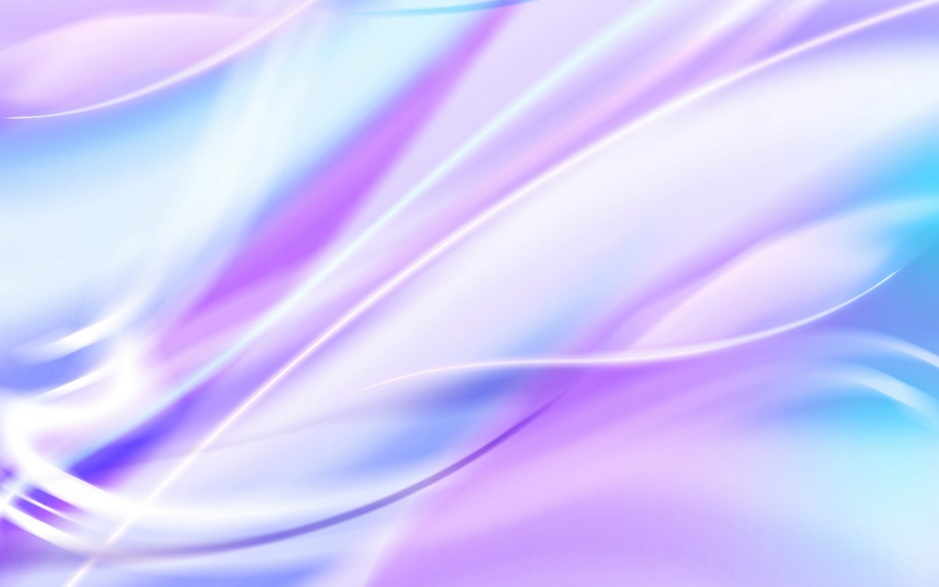 СТЕКЛО
                  И
       ЕГО  СВОЙСТВА
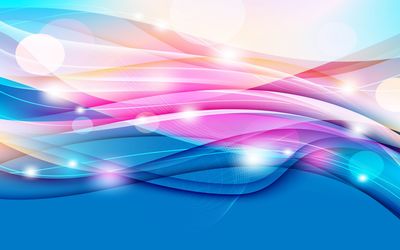 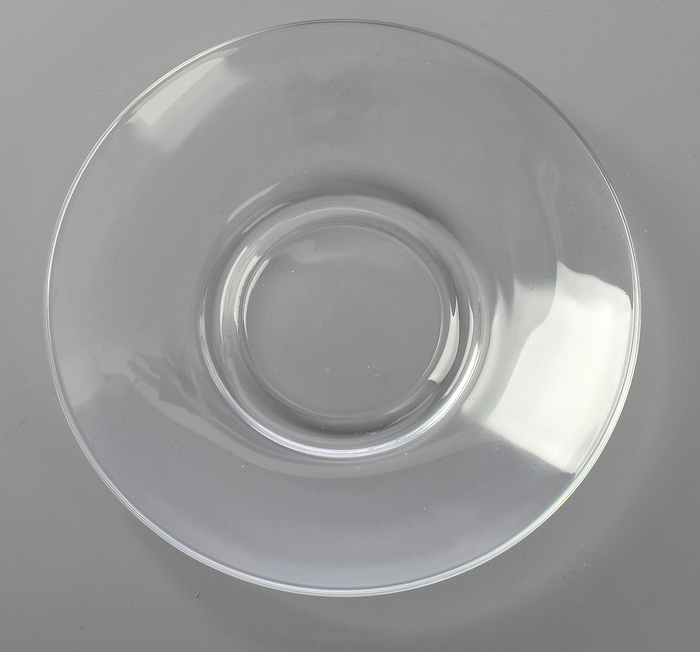 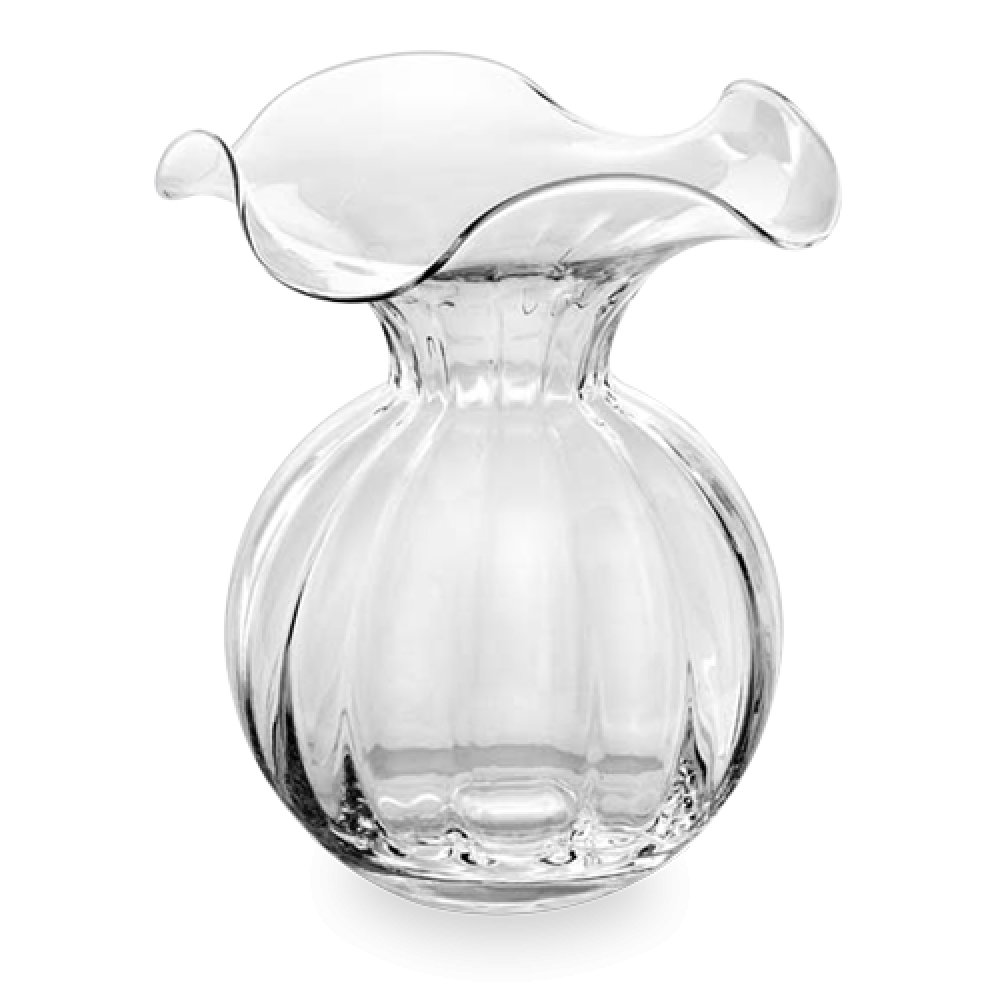 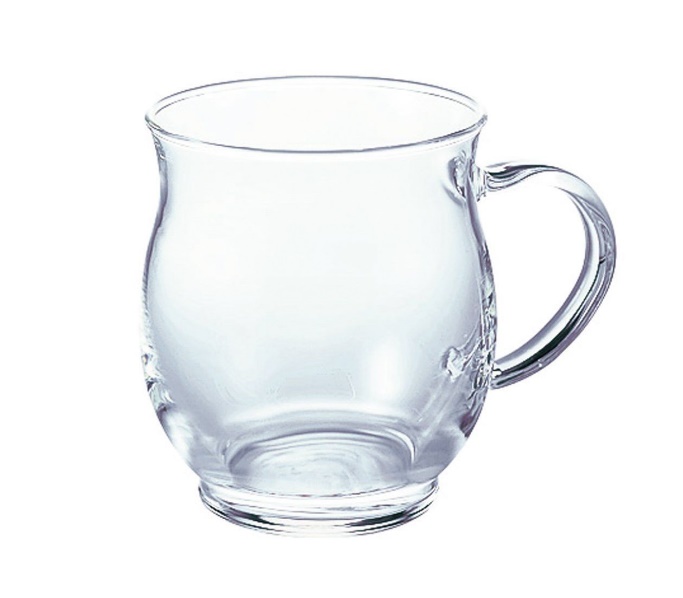 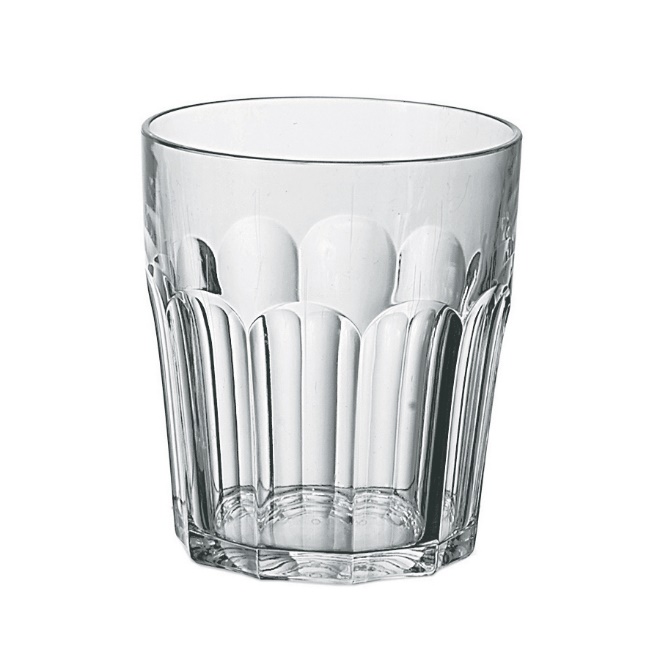 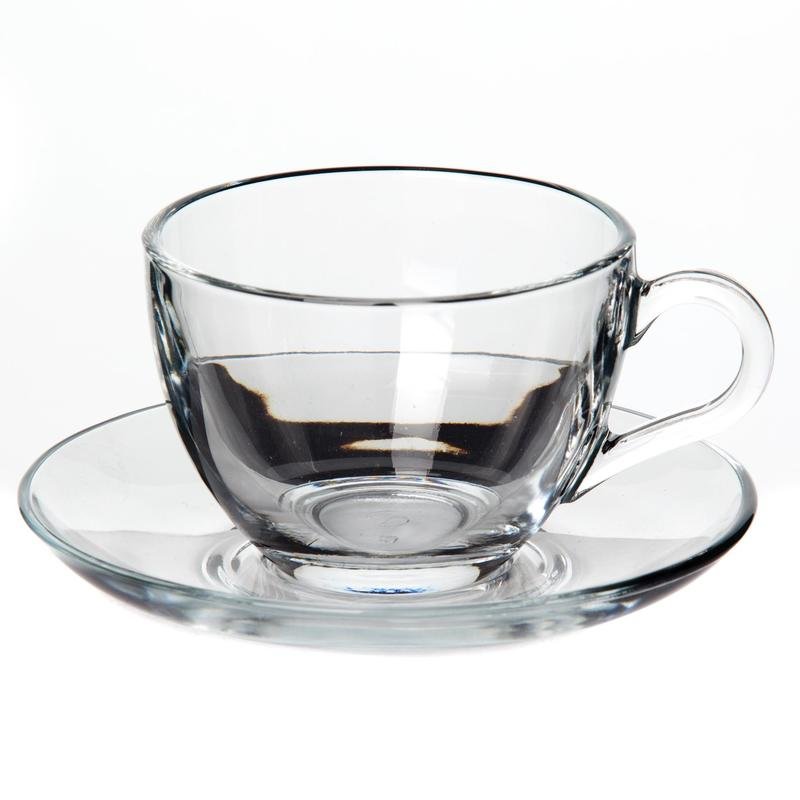 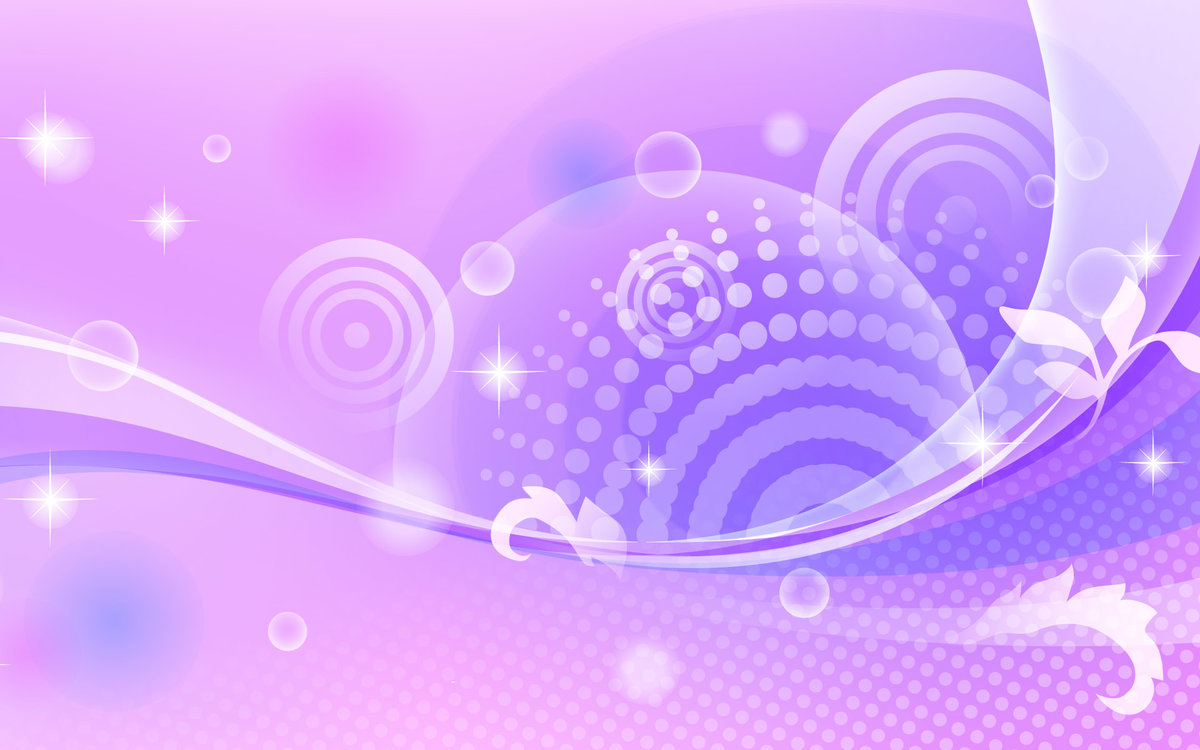 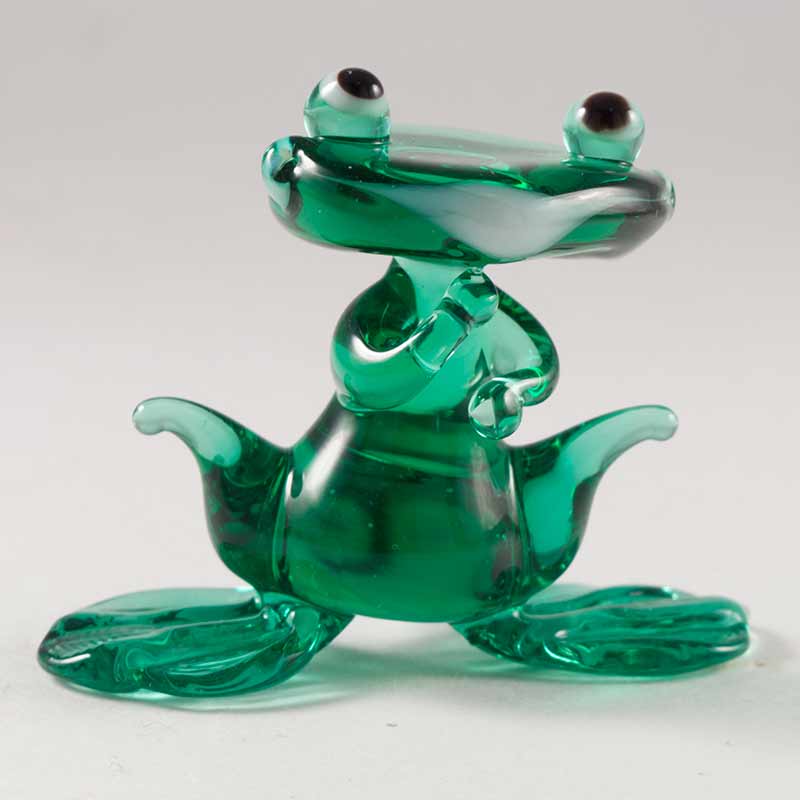 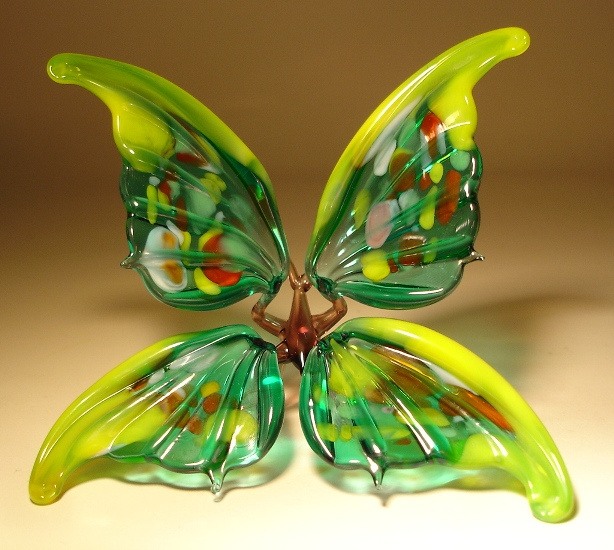 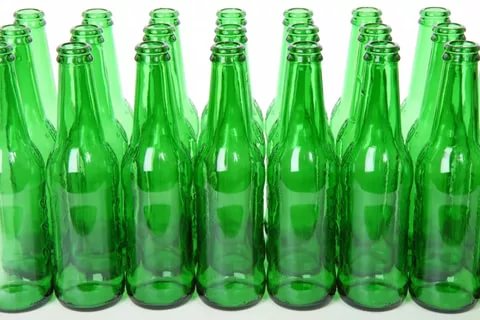 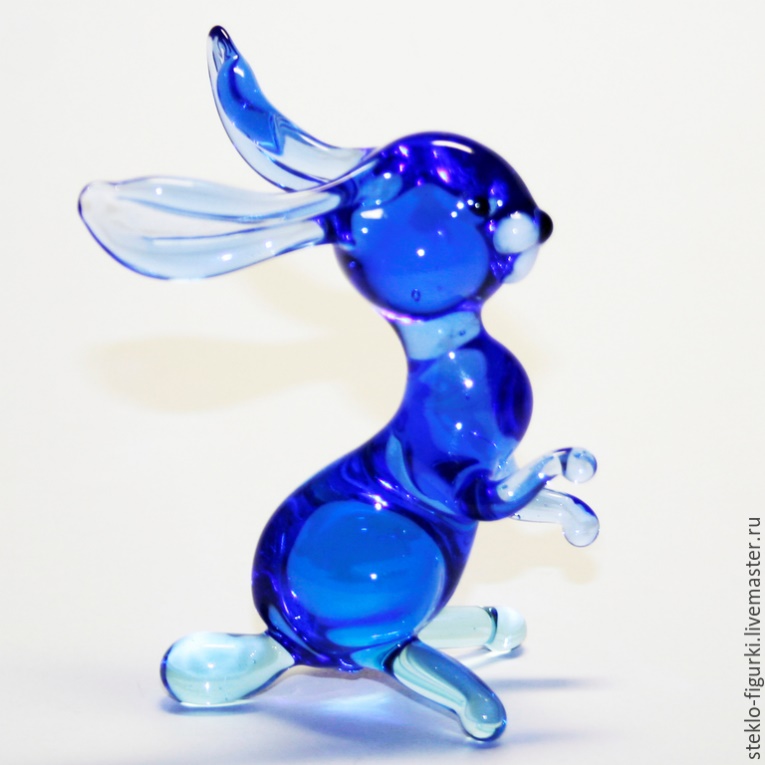 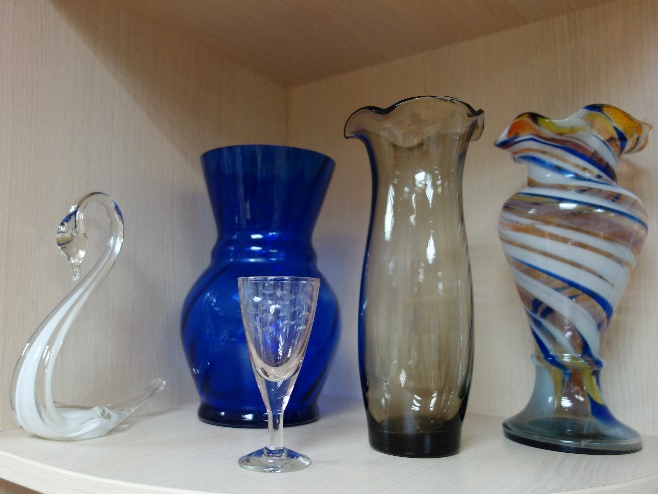 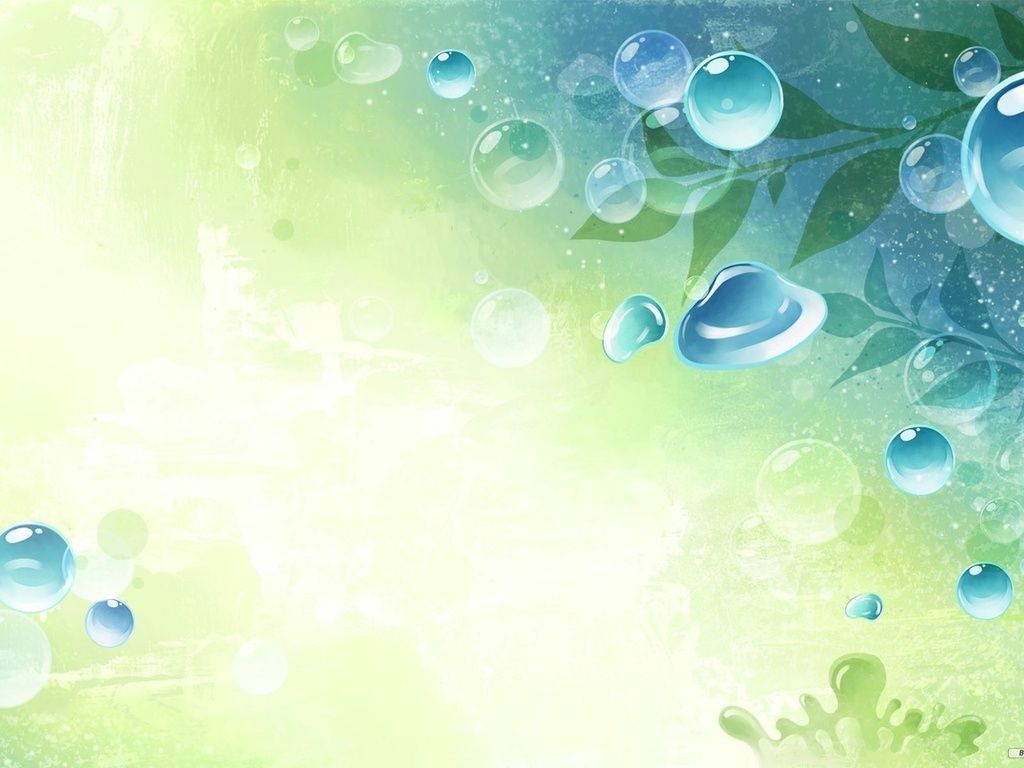 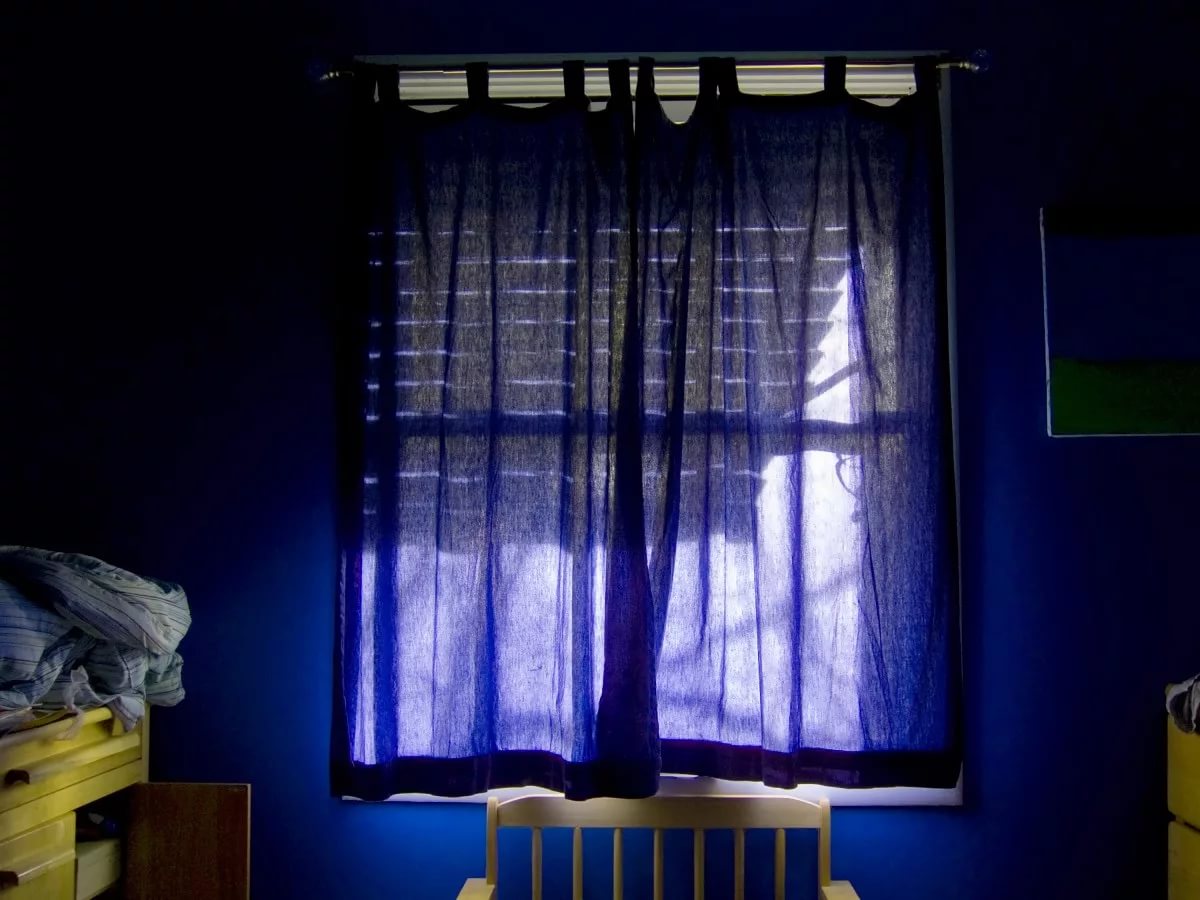 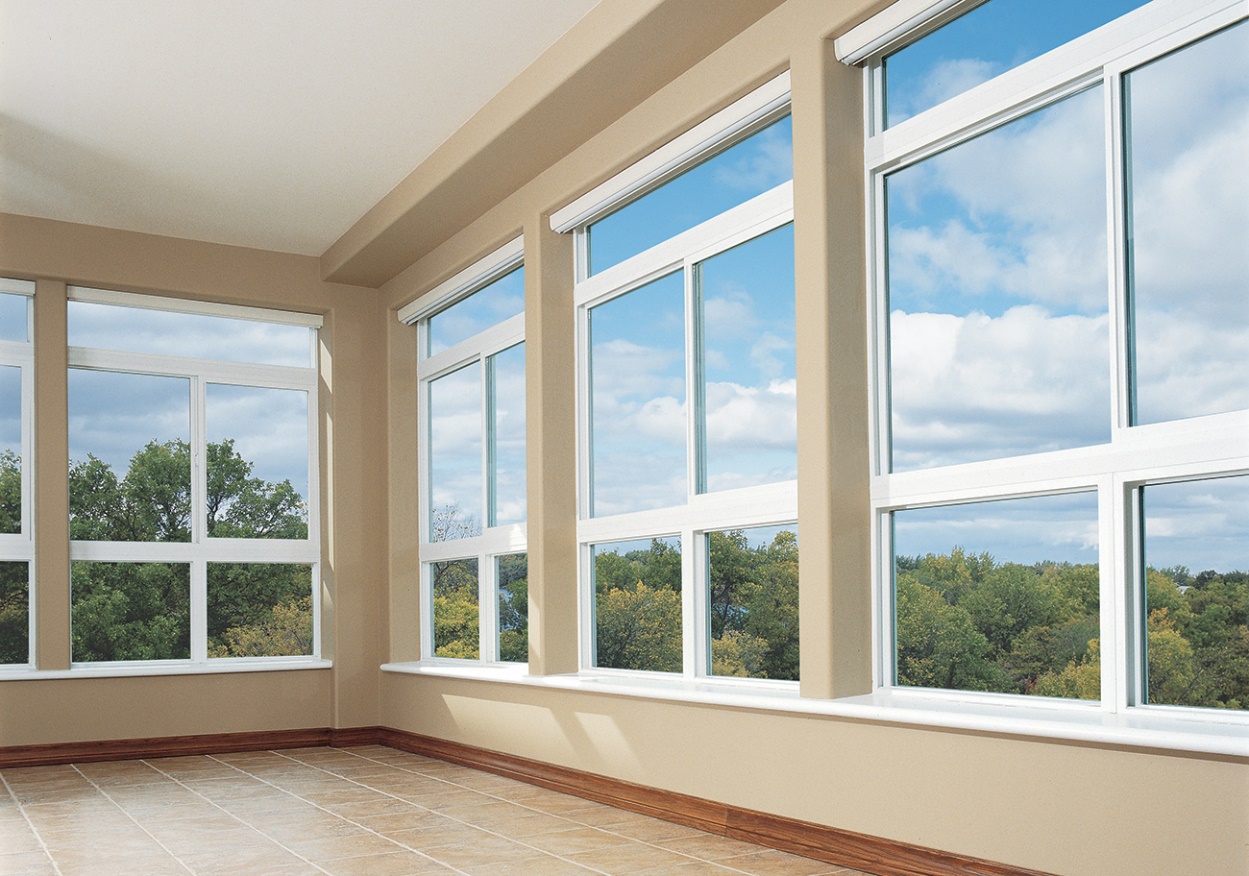 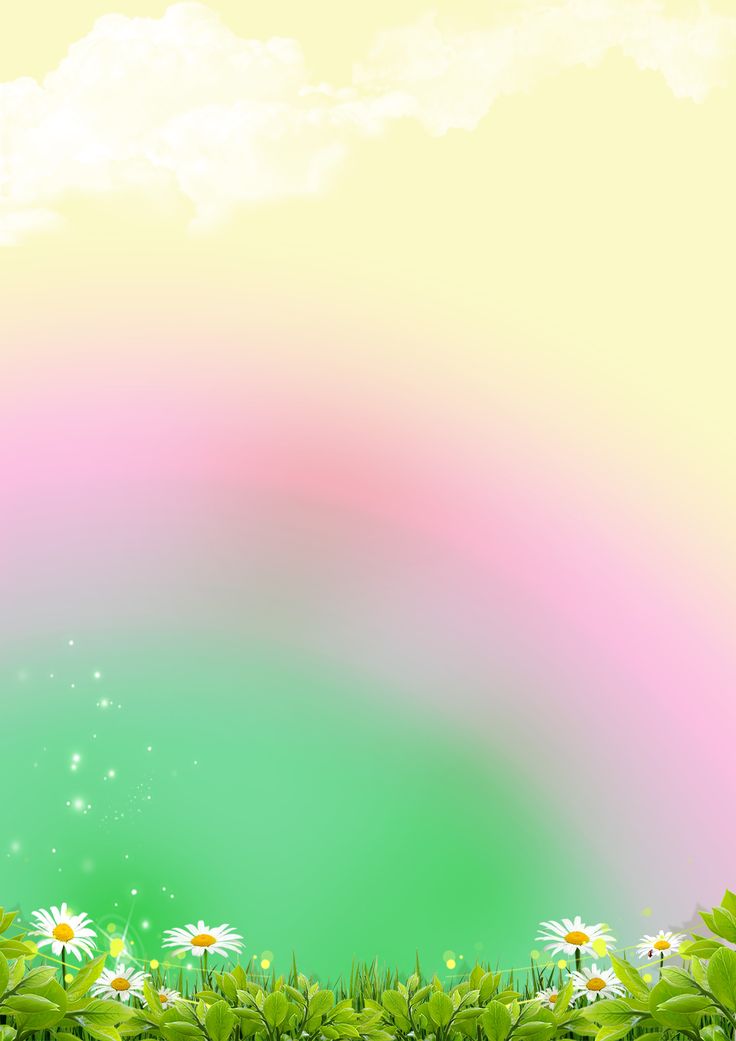 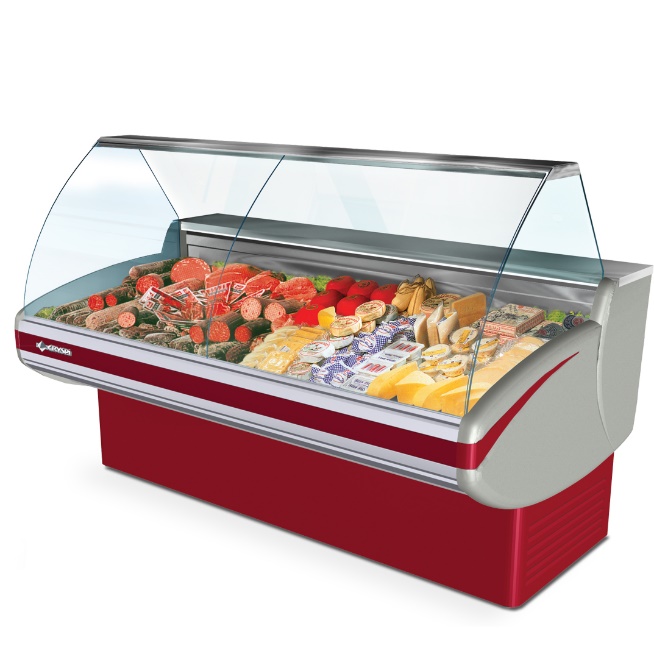 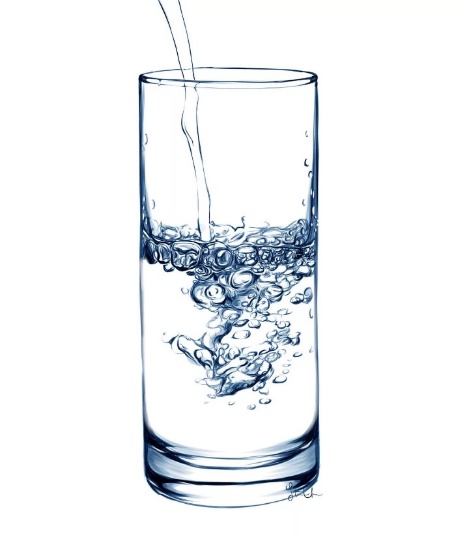 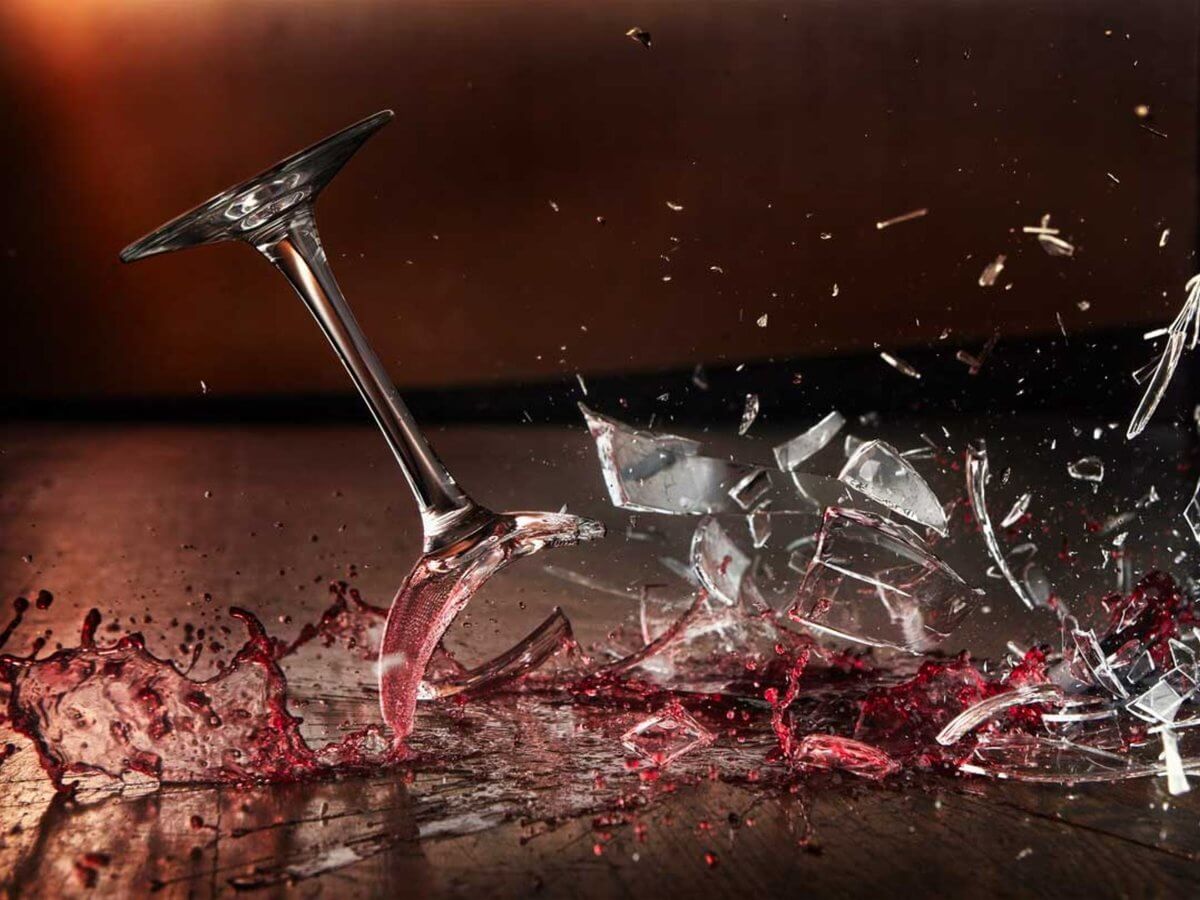 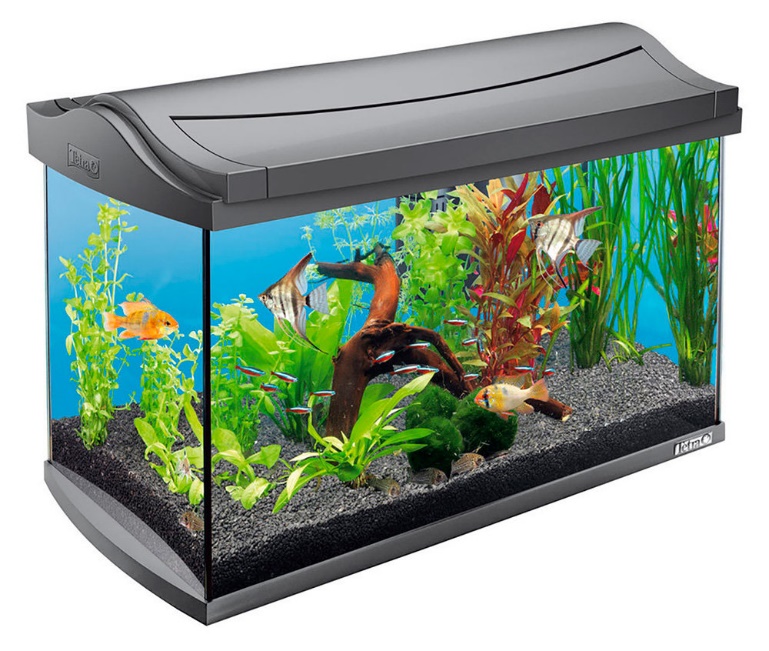 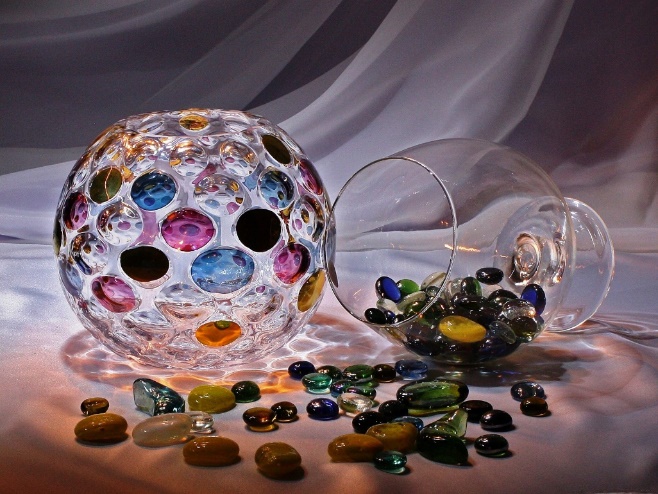 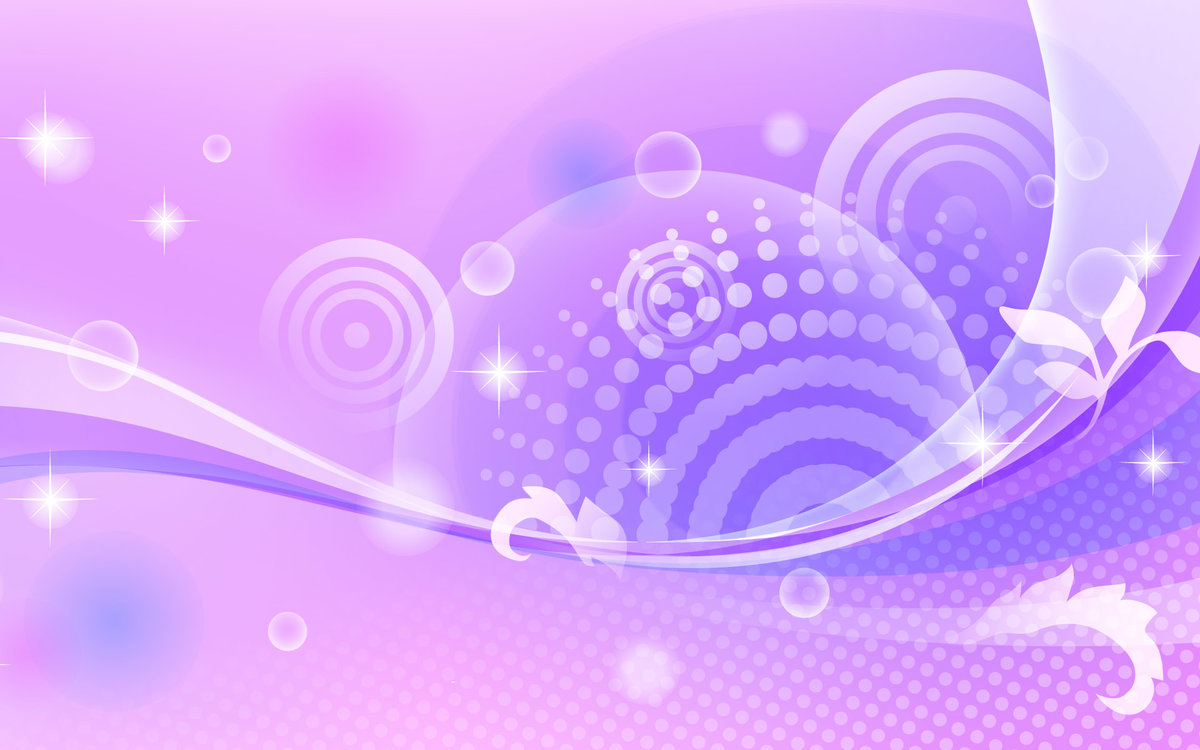 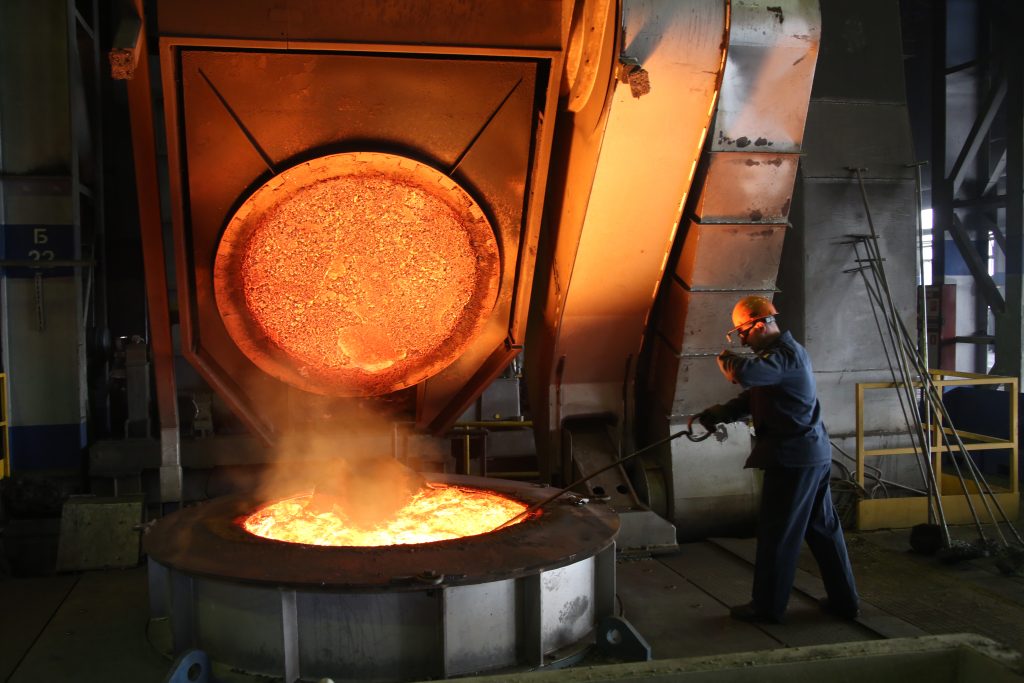 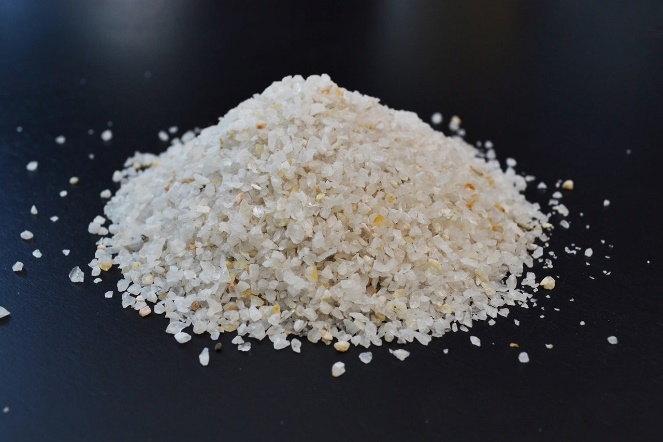 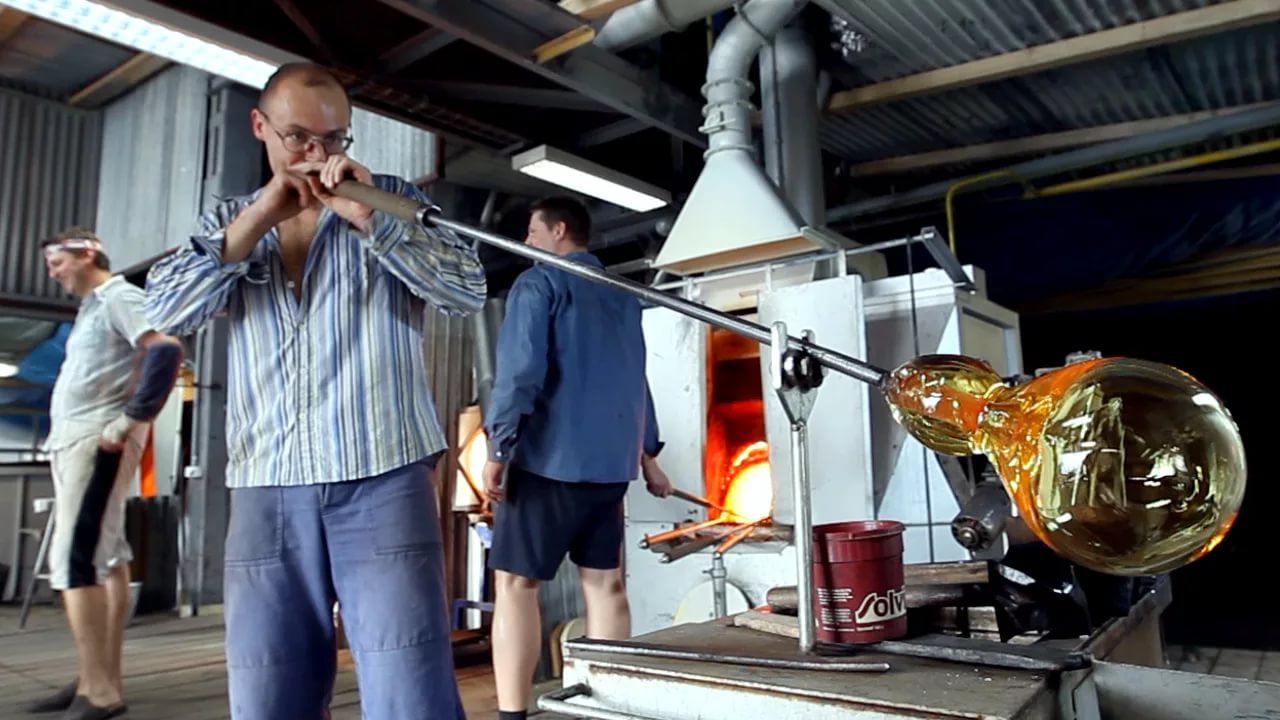 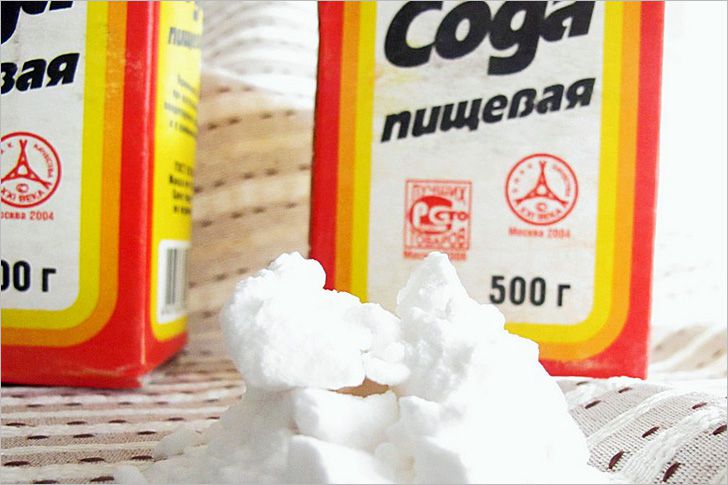 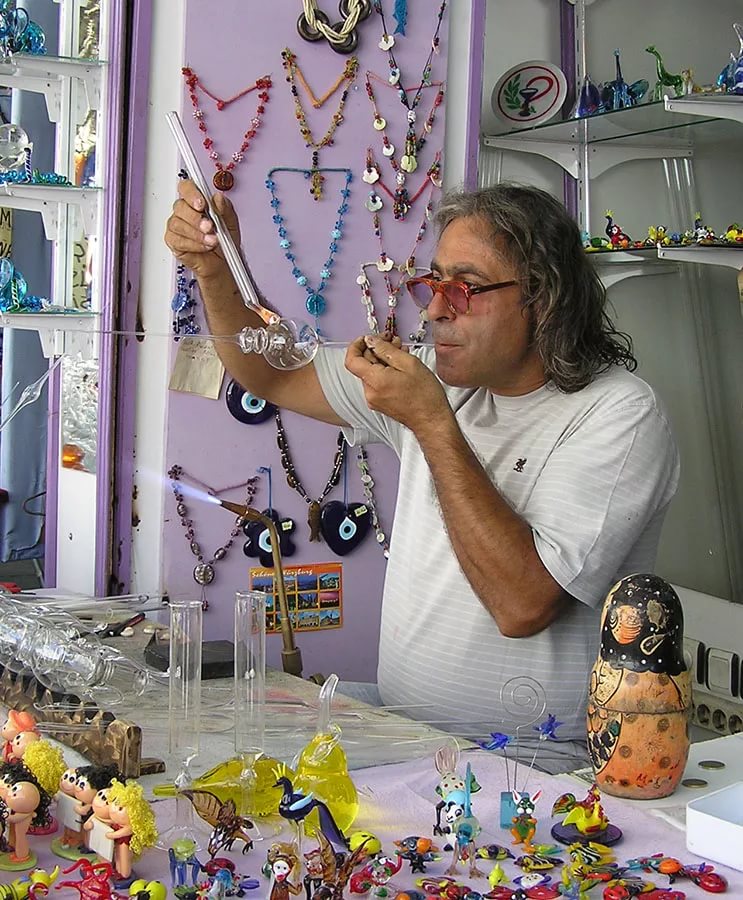 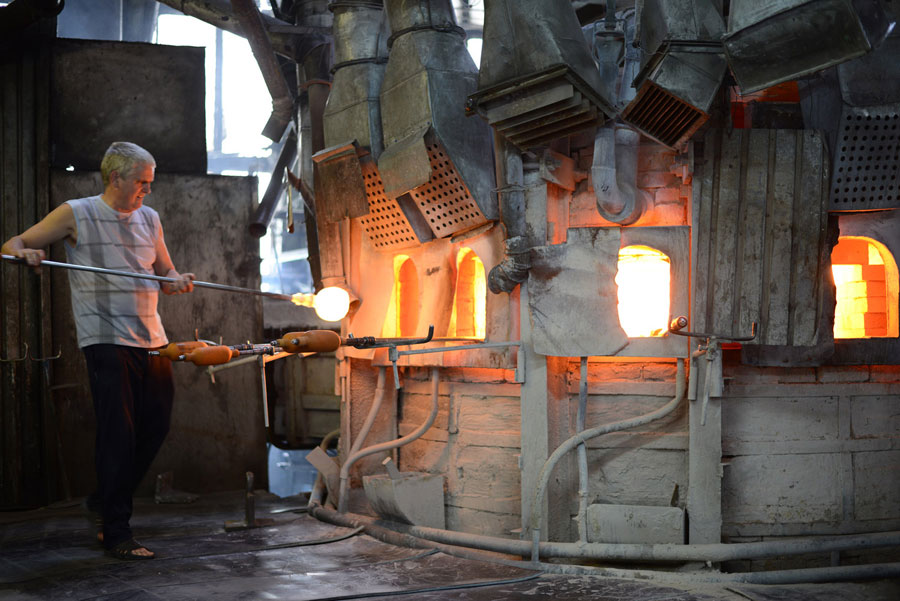 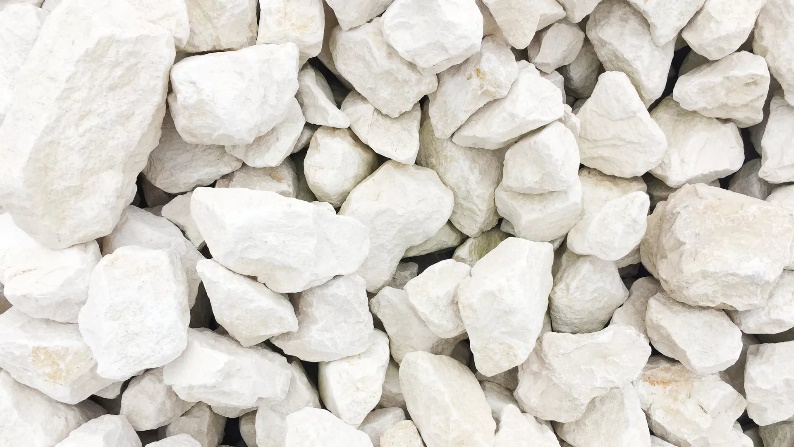 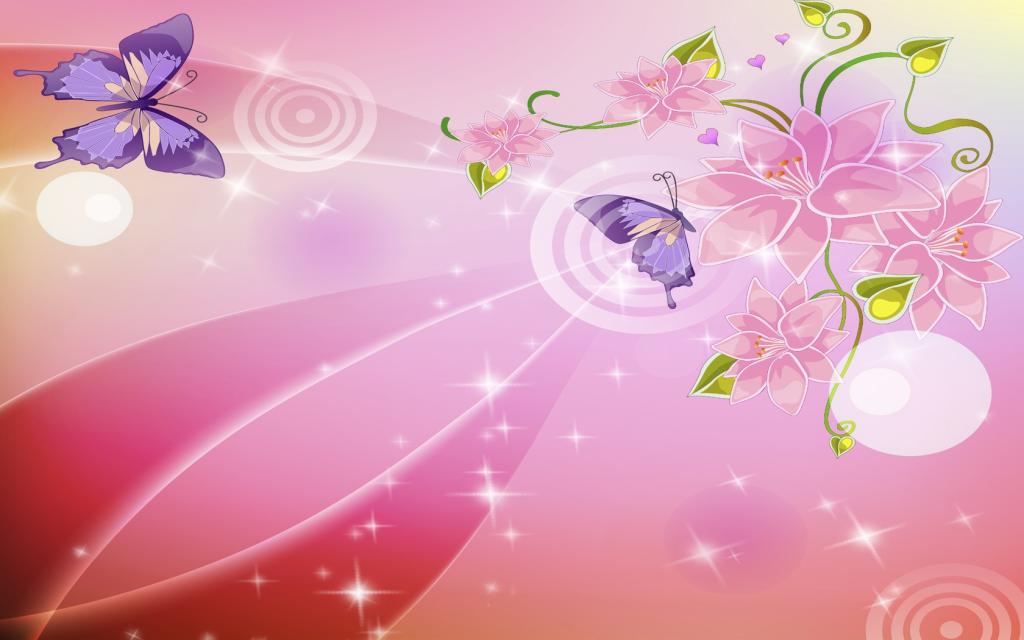 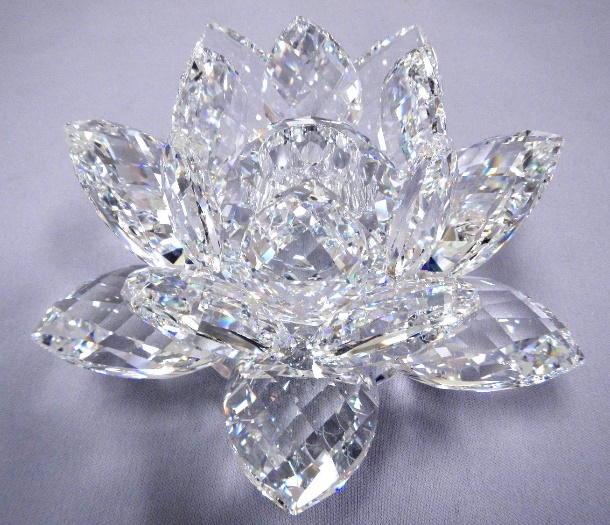 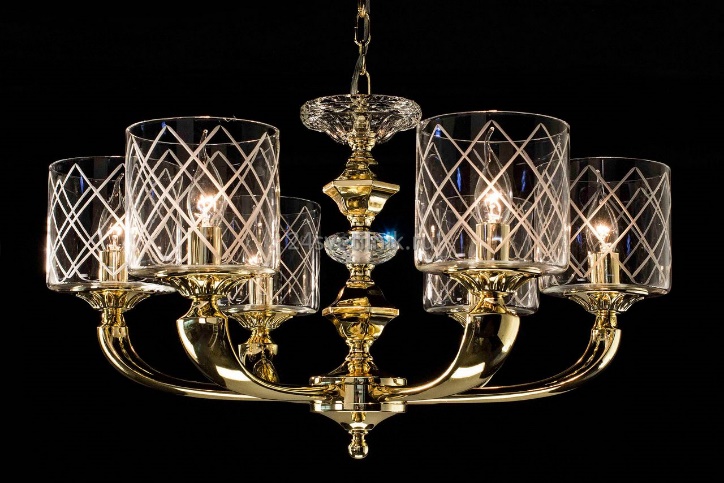 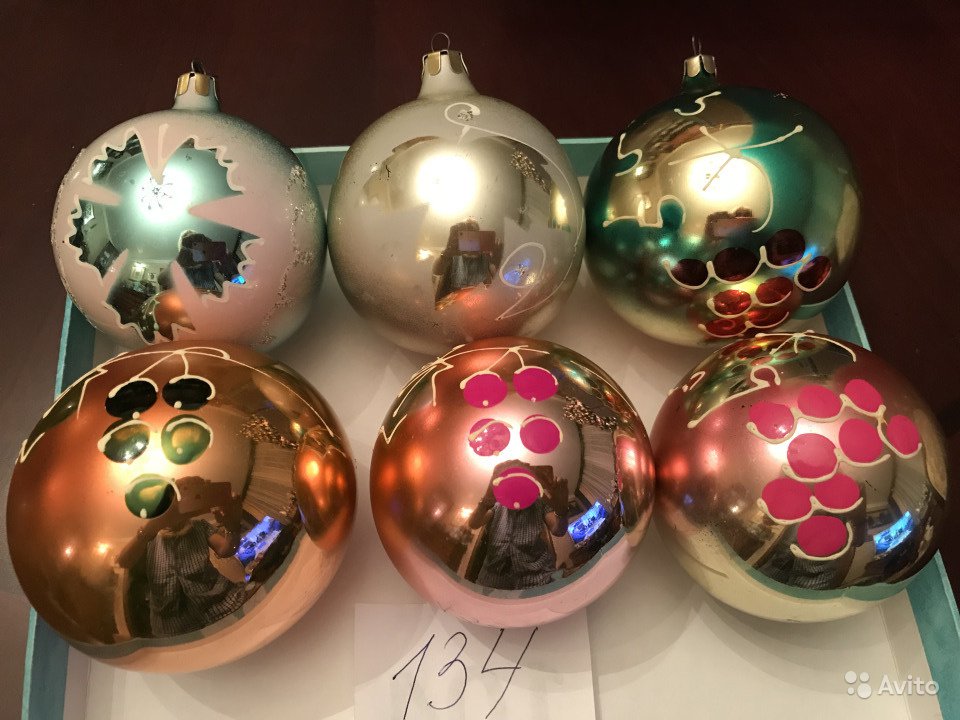 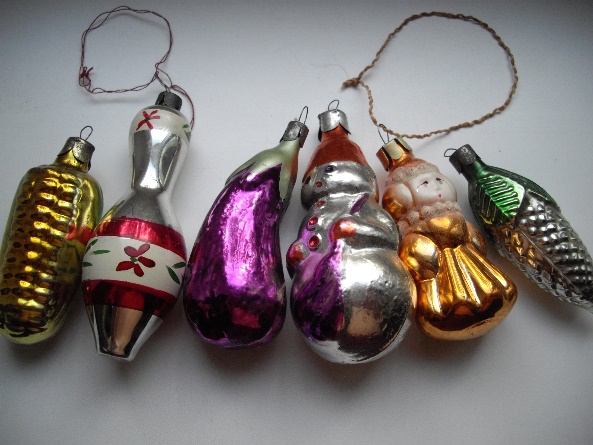 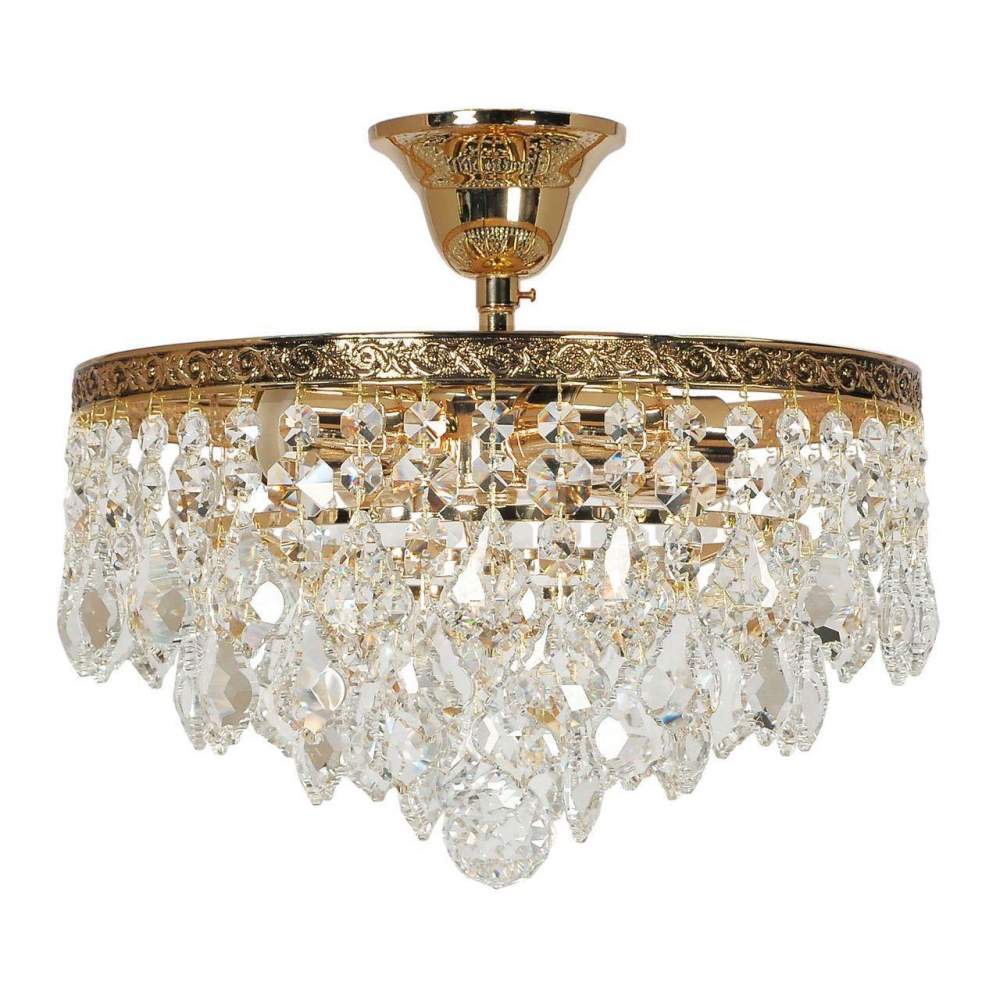 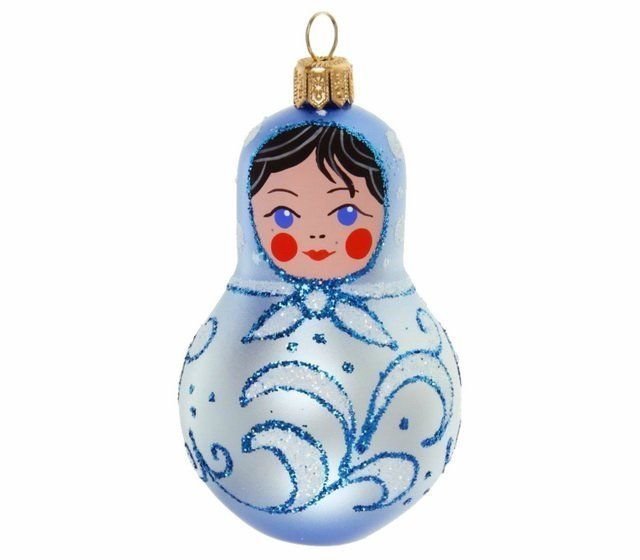 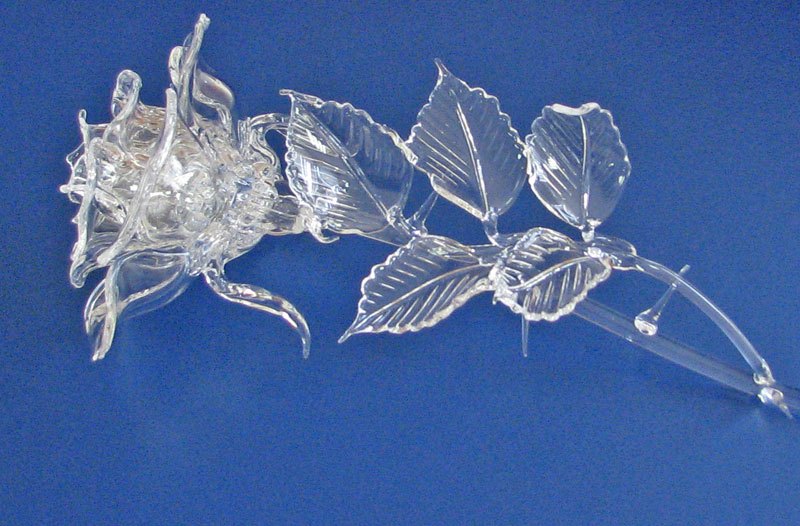 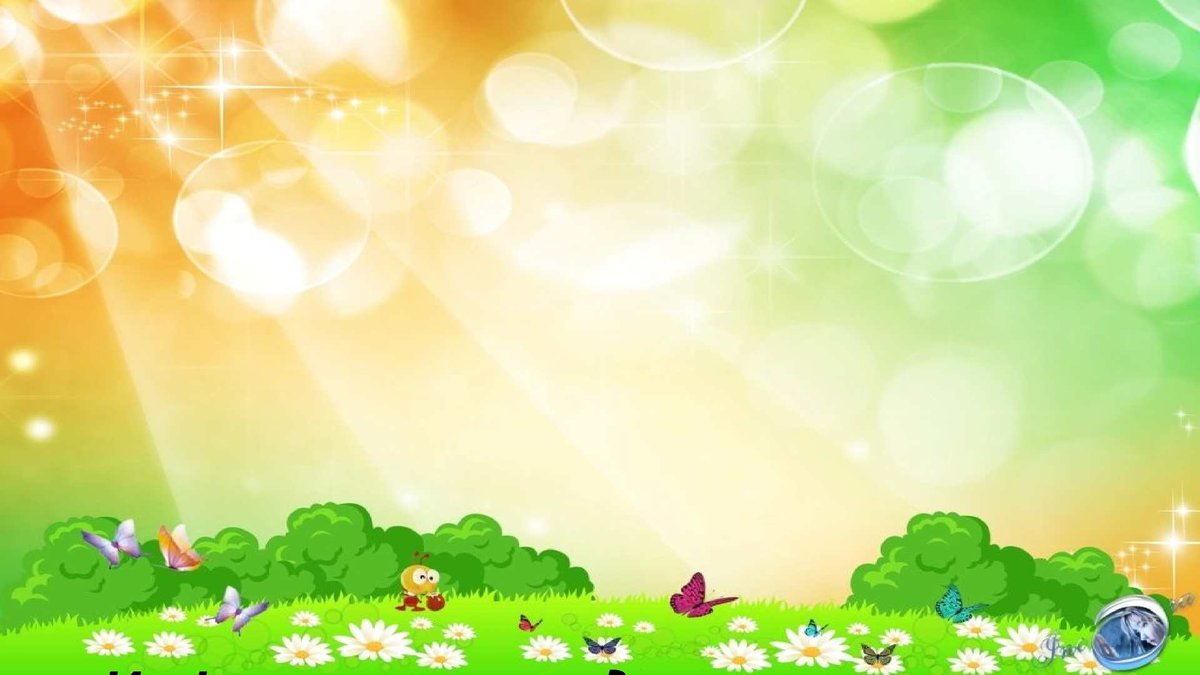 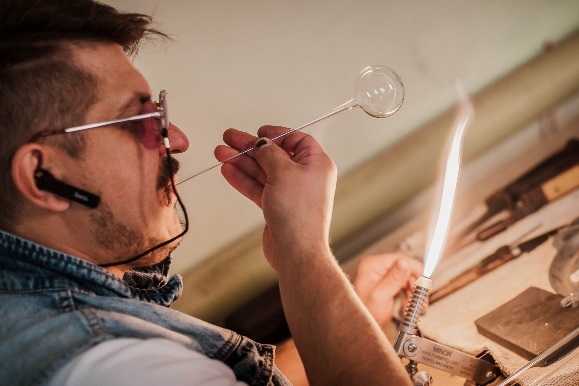 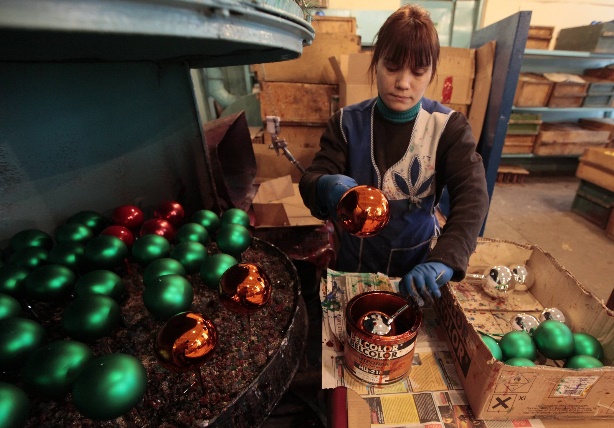 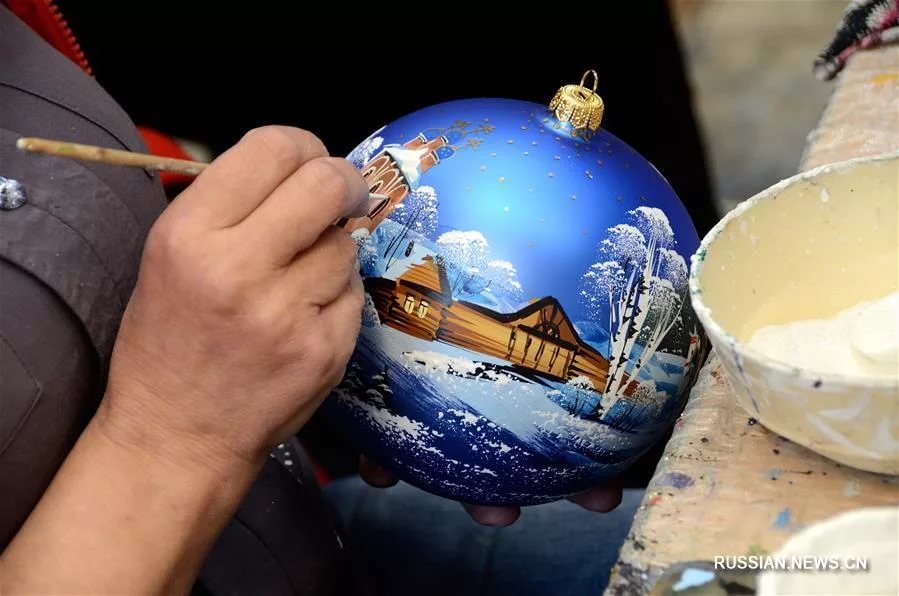 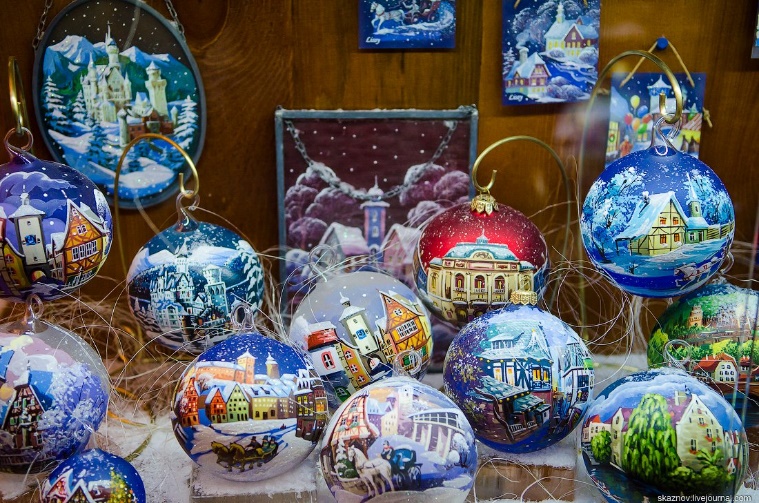 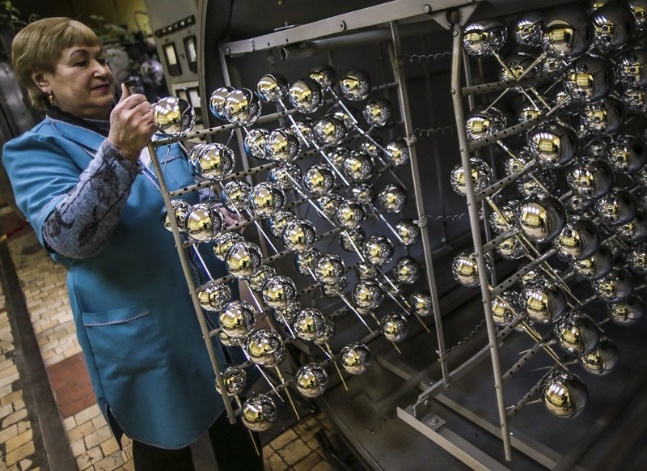 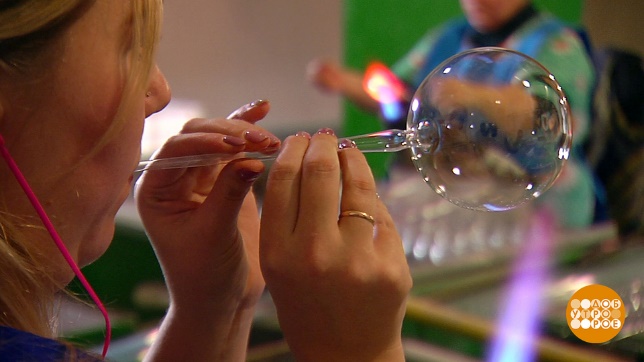 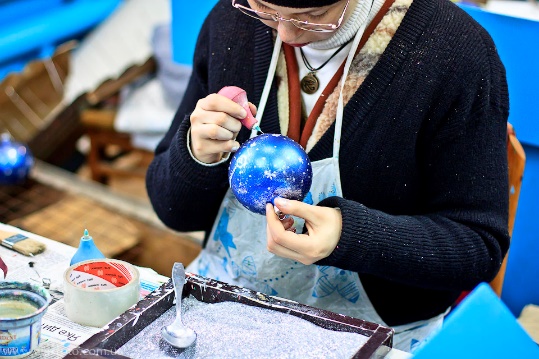 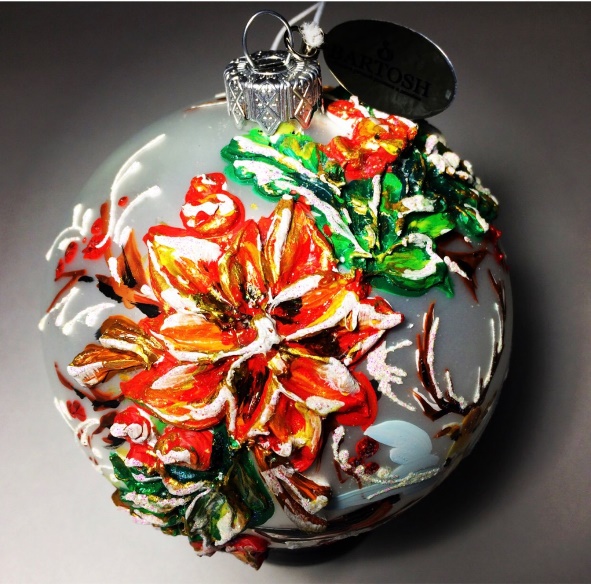 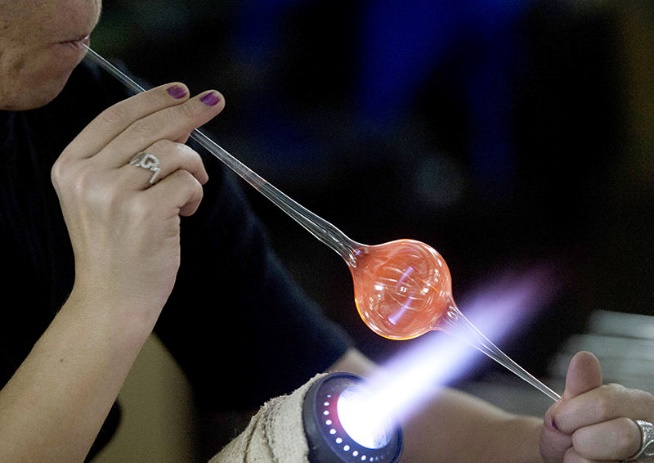 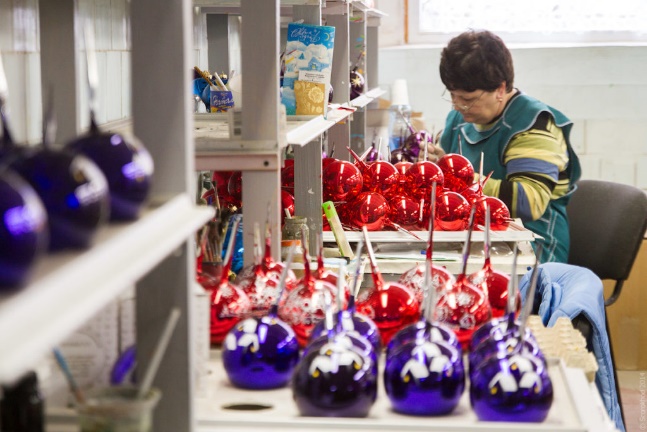 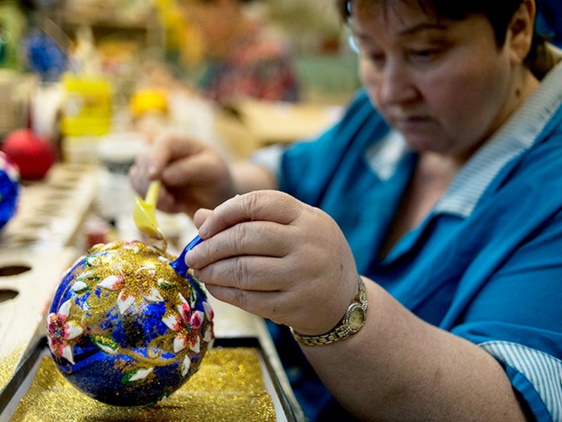 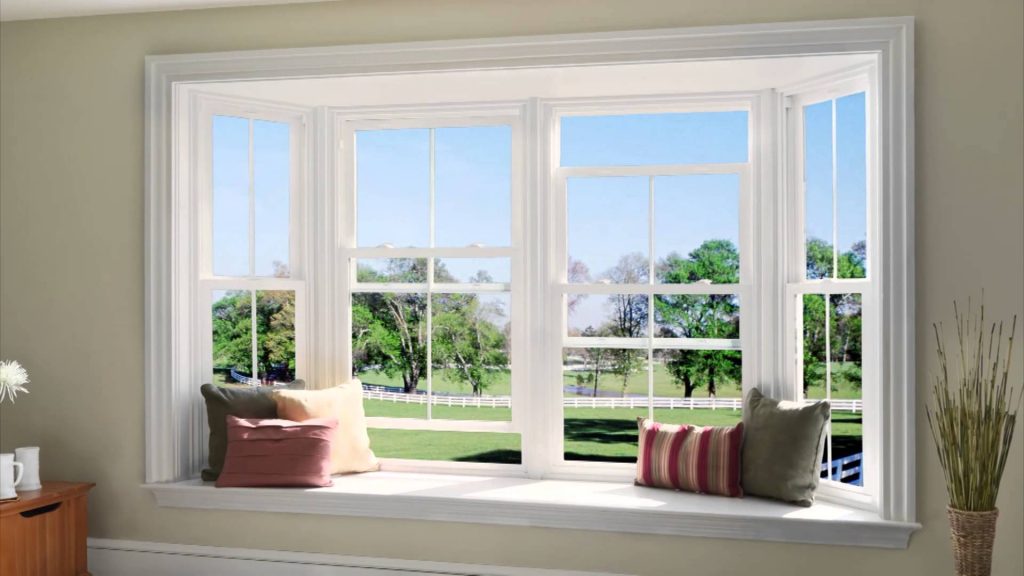 СПАСИБО
           ЗА
 ВНИМАНИЕ !